BALLOT MANAGEMENT AUDIT
Election Fact Sheet
A ballot management audit validates ballot security and accounting processes. It ensures that any discrepancy between the number of returned ballots and the number of ballots counted is adequately researched and resolved.
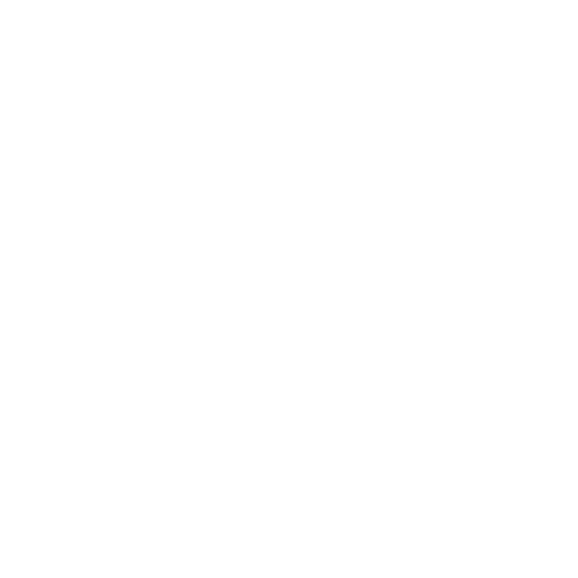 What is ballot management? The systems election officials use to provide end-to-end accountability for ballots during all stages of the election. It is also the evidence trail for secure and accurate ballot handling. This includes the forms, reports and materials associated with ballot accounting, reconciliation and chain of custody.
An example of ballot management is maintaining a complete and current inventory of all voted and unvoted ballots. Ballot management refers to balancing the number of voters with the number of ballots in an election. It also includes logging all events associated with accessing and moving ballots.
What happens during the election? From the moment the vendor delivers the blank ballots, through all phases of voting and final retention or storage, election officials maintain a system of recordkeeping to demonstrate controls over ballots. Records include system reports as well as logs and accounting forms.
For mail ballots, a good system will provide evidence that ballots were returned securely from drop boxes, show how many were accepted and rejected from each processing batch, and balance the number tabulated against the number of voters who returned ballots. For polling places, officials document how many ballots were delivered to and from each location and balance the number of voted, unvoted and spoiled or damaged ballots against the number of voters in the pollbook. There will be strong evidence that ballots were kept in containers with tamper-proof seals during transport and that all information concerning ballot custody is documented.
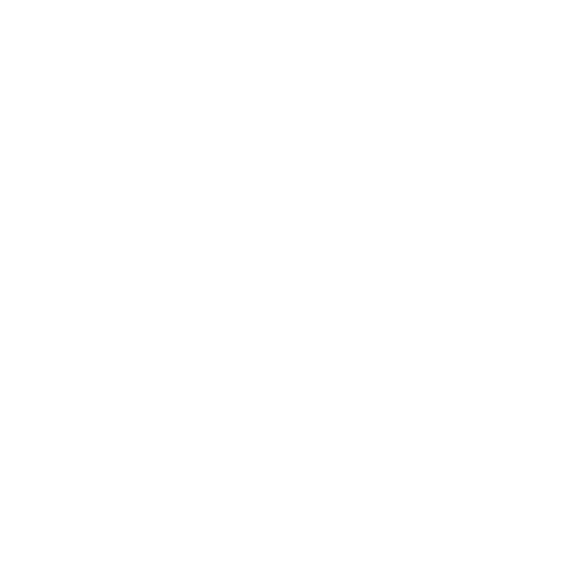 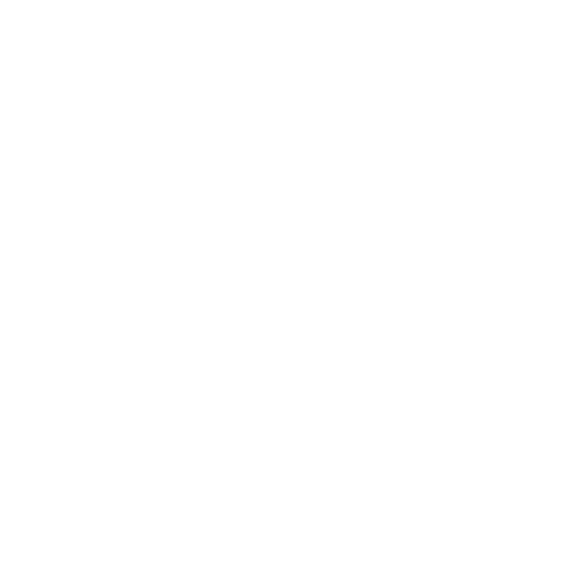 How is the ballot management system audited? Officials may select and review a sample of forms and logs. They want to ensure the forms and logs were properly filled out and signed. The want to confirm that the information on physical seals matches the information documented for each seal. They also want to be sure that piece counts of materials, such as rejected ballot envelopes or spoiled polling place ballots, match the counts documented.
The audit is an opportunity to make sure workers did not initial forms without checking them first or that poll workers failed to report an error to force their numbers to balance.
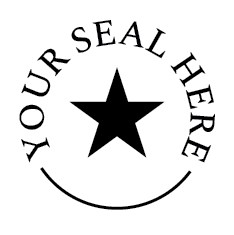 YOUR COUNTY ELECTIONS OFFICEYOURCOUNTYVOTES.GOV
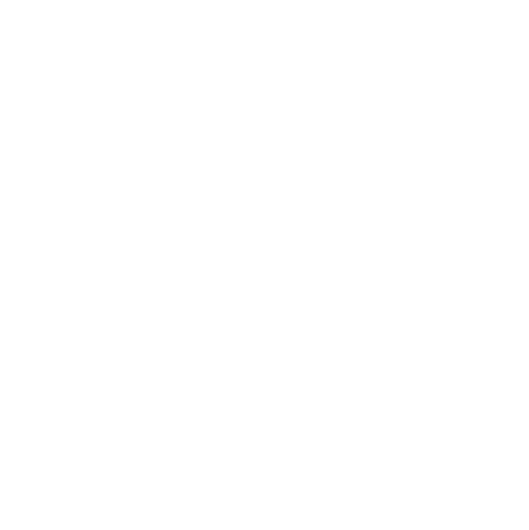 When should the audit take place? After ballots have been tabulated, but before election results are certified. If ballots are received (mail ballots) or accepted (provisional ballots) through a date close to the certification deadline, a ballot management audit can begin before tabulation is complete, so long as auditor pay careful attention to when, how and why ballot and voter credit totals change. 
Ensuring that the audit is both meaningful and achievable should be a priority when determining the timing of the audit.
What forms or reports are audited for ballot management? For ballot accounting, auditors may review in-house accounting spreadsheets, inventory manifests, batch tracking forms (for central count) and ballot manifests. For reconciliation, auditors may review reconciliation logs, cards cast reports, individual tabulator tapes, paper pollbooks or reports from electronic pollbooks. For chain of custody, auditors may review chain of custody logs and compare them to intact and broken seals.
Depending on procedures, auditors might review additional reports generated by the tabulation system, voter registration system and electronic pollbook.
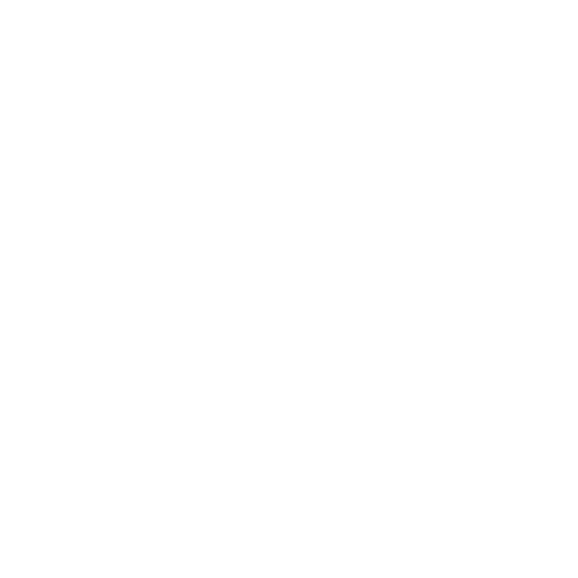 Who completes the original ballot management forms prior to the audit? 
The local election official and their staff, poll workers and other appointed central count workers typically complete ballot accounting forms. Poll workers usually perform reconciliation first on election night, and then the local election official reviews it for completeness and accuracy. The same applies to central count for mail ballots: Typically, authorized ballot processors fill out ballot batch tracking logs that the local election official reviews and validates for accuracy. Chain of custody forms are also completed by officials, staff and poll workers. If contracted delivery drivers or sheriff’s deputies are used to transport ballots, they will also complete chain of custody forms.
It is a best practice that all forms are completed by bipartisan teams.
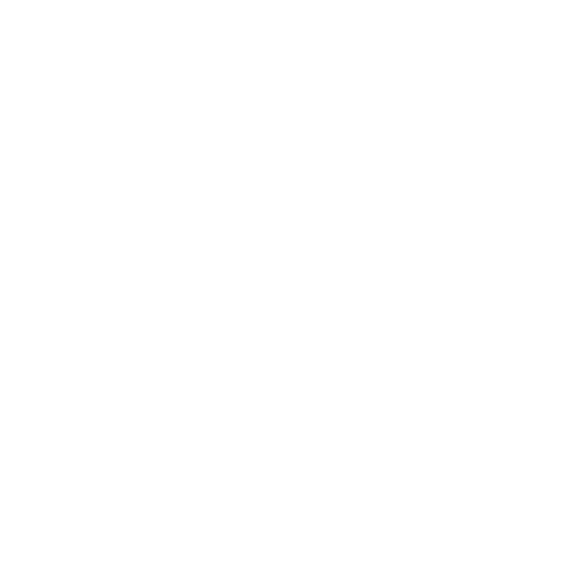 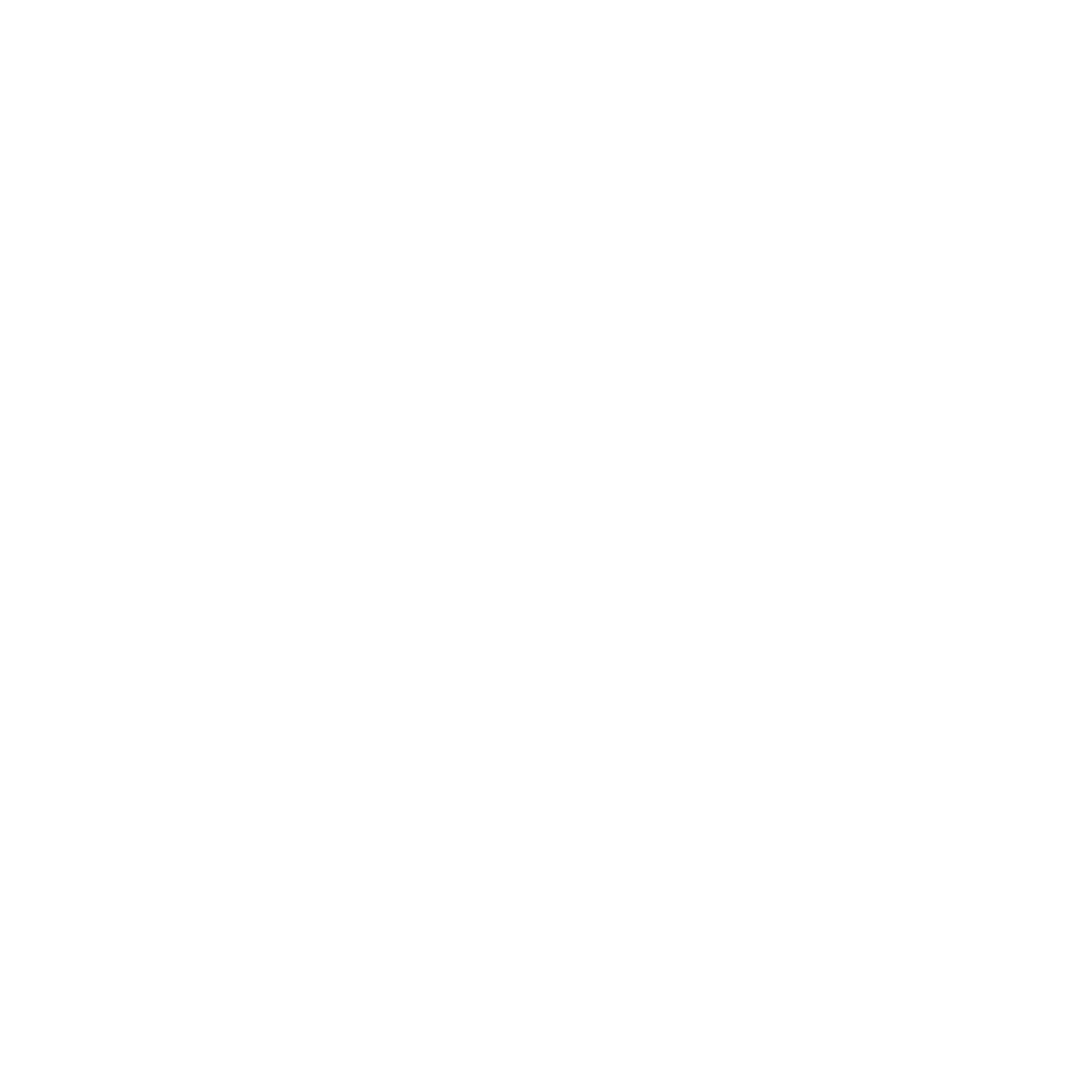 What happens if an error or discrepancy is discovered during the audit? 
Most often, discrepancies during processes like reconciliation or chain of custody are discovered, researched and reconciled during the election and before the certification of election results. If an error or discrepancy is discovered during the audit, it will be investigated by the local official or the canvass board for resolution.
YOUR COUNTY ELECTIONS OFFICE			    	YOURCOUNTY.GOV